Föräldramöte Ope P104/4 2022
1
Agenda
Info för laget
Spelartrupp /Ledare /Organisation
Info från Trivselansvariga (Anna-Carin, Jonna, Per)
Info från Stella vår trygghetsansvarige
Jobbinsatser 2022 (Föräldraansvarig Mattias Benerfalk)
Ekonomi (Kassör Mattias Benerfalk)
Säsongsplanering 2022
Hudik Cup och Storsjöcupen

Info från föreningen
Vision – Värdegrund – Policy
Sponsorpolicy, Lagkasseregler
Handlingsplan mot mobbing, diskriminering och kränkande behandling
Rutin för Begränsat registerutdrag för ledare
Medlemsinfo
Ovan hittar man på https://www.laget.se/OpeIFklubb/Document
2
[Speaker Notes: Lägg till agenda från laget.]
Info från ledarna
30 spelare i dagsläget
Totalt 8 ledare (Roller)
Huvudtränare: Martin Henriksson
Tränare: Mikael Nordqvist, Per Sellman, Anders Brede, Pernilla Westerlund, Filip Modigh, Simon Lidström-Olsson, Marie Ericson
Sjukvårdsansvarig: Emma Tidén
Trygghetsansvarig: Stella Efendic Larsson
Lagledare: Marie Ericson
Lagkassör: Mattias Benerfalk och Magnus Engström
Föräldraansvarig: Mattias och Anna Benerfalk, Magnus Engström och Madelene Lundberg
Trivselansvariga: Anna-Carin Svedén, Jonna Ekavall och Per Ängeflo.
Organisation Ope pojkar födda 2010se även file:///C:/Users/Ope/Downloads/12-Spelarutbildningsplan-Ope-IF%20(2).pdf
Roller
Ansvar
Huvudtränare - Martin Henriksson
			
Lagledare – Marie Ericson
			
Tränare- Mikael Nordqvist, Anders Brede, Filip Modigh, Per Sellman, Pernilla Westerlund, Simon Lidström-Olsson, Marie Ericson
_________________________________________________
Målvakts. Tränare- Anders Brede, Fystränare Per Sellman
			
Matchvärd ?
			
Kommunikation Marie Ericson
			
Sjukvård Emma Tidén
			 
Trygghetsansvarig Stella Efendic Larsson
			
Lagkassör Mattias Benerfalk och Magnus Engström
			
Material ?
			
Föräldrar : ALLA     
			
Övriga föräldrar: ALLA
Övergripande ansvar. 
			
Kontaktperson för laget i kontakt andra lag/föreningar. 
 			
Assistera HT     
			     
Mv-träning – fystr – 
			
Domare - Gäster     
			
Hemsida, info, förteckningar	
			
Sjukvårdsväska, omhändertagande
			
Förebyggande o främjande trygghetsarbete
			
Lagkassa m.m
			
Material, tvätt m.m
			
Evenemang-Trivselgruppen, arbetsinsatser-Alla
			
Stöttar, skjutsar, arbetsinsatser m.m
[Speaker Notes: Viktigt att ha uttalade roller bland ledare i varje åldersgrupp men man kan även ha uppdrag/roller på föräldrar som inte direkt är ledare. Se till att sprida rollerna så inte ett fåtal personer får göra allt/mycket.]
Föräldramöte P10 2022-04-04
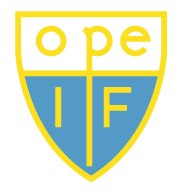 Föräldragruppen
Aktiviteter 2022
Att planera
Ope dagen
2022-08-27

Storsjöcupen
2022-07-04 -> 2022-07-10

Häften
2022-04-13/13 (+höst)

Bingolotter
2022-12
Planerade
Bingo
2022-05-08
2022-05-15
2022-07-10

Matchvärd
2022-06-22

Odenhallen, plock och fix
2022-09-25
2022-10-02
Ekonomi
Kostnad Hudik cup
Anmälningsavgift: 	1.800 SEK / lag
Boende/mat: 		1050 SEK / pers
Transport (buss) 	300 SEK / pers
Totalt ca 50.000 SEK


Kostnad Storsjöcupen
Anmälningsavgift: 	1.800 SEK / lag
Lagkassa (privat)
5.453 SEK

Lagkassa (hos Ope)
38.739 SEK
Försäljning
På förra föräldramötet (2021-10-13) bestämde vi att en säljinsats ska ske under våren och en under hösten
Ansvaret för detta kommer att vara rullande
Anmäler ingen sig frivilligt kommer föräldragruppen tilldela uppgiften till någon

Ivars föräldrar ansvarar för en säljinsats våren 2022 (New Body)

	 Intäkterna ska i första hand finansiera kommande cuper

Har någon kontaker för att kunna få extra jobb?
Säsongsplanering
Träningsupplägg
2 gånger per vecka till en början ( 1 ggr/v Torvallen, 1 ggr/v i Öp-hallen)
Anmäla 2 lag till seriespel (Vi är en trupp- olika spelare till varje match)
Hudik cup 17-19 juni (Vi ser gärna att minst en förälder per barn följer med då det är vår första cup utomläns, 2 lag anmälda)
Storsjöcupen v.27 (2 lag anmälda, föräldrar behöver jobba- förbered att ta semester)
Ås-Cupen? 
Träningsnärvaro (prioriteras när det ska tas ut spelare till match)

Extraträningar:
Finns möjlighet att få vara med och träna med Ope P09 för att förbereda inför 9-manna nästa år- men då krävs att en tränare är med varje gång. Ej bestämt hur detta blir ännu.
9
Ökad kravställan
Svara ALLTID på kallelserna som går ut innan sista svarstid passerat. Vid sjukdom efter sista svarstid kontakta en ledare så snart som möjligt.
Föräldrar ska ALLTID swisha chauffören till bortamatch 10 kr/mil. Måste bli bättre på detta!
10
Hudik Cup
- Definitiv anmälan görs genom att svara på ny kallelse på Laget.se (kommer inom kort) samt swisha 800 kr till vårt lagkonto 0702761430 "Magnus Engström" SENAST 27 April! efter det ska deltagarlista skickas till cupen och då går det inte att komplettera med ytterligare spelare.
- Kostnad per spelare är ca 1500 kronor. Lagkassan står för ca 700 kr/spelare. 
- 2 lag anmälda.
- Vi kommer att åka gemensam buss med Ope dit fredag 17/6 (vet ej tid ännu, skolavslutning samma dag) och hem söndag när alla opelag är klara.
- Vi bor och äter på skola. Föräldrar fixar resa och boende själva.
- Det är föräldrars ansvar att hämta barnen om de blir sjuka eller inte klarar av att sova borta själv med laget.
- Eventuella allergier/specialkost ska skickas med vid anmälan av deltagande. Går att fylla i på kallelsen på laget.se annars kontakta Marie Ericson- Senast 27 april.
-Alla föräldrar måste godkänna att vi får lämna barnens personuppgifter till cupen.
-
11
Ekonomi - lagkassan
Hos Ope: ca 37 000 kr
Övrigt: ca 9 000 kr
TOT: 46 000 kr. 

Hudik cup ca 27 000 kr från lagkassan efter alla betalt 800 kr var.
Storsjöcupen: 600 kr per deltagare ca 18 000 kr vid 30 spelare. Här tänker vi att alla får betala 300 kr/spelare? Ok? (Lag i. "medlemsföreningarna" får sedan tillbaka 300 kronor per spelare till laget då vi är medlemsförening men pengarna måste ut först innan vi får tillbaka. 

Då blir det totalt från lagkassan för båda cuperna ca 36 000 kr. 
Har då 10 000 kronor kvar + säljinsatsen vi gör nu med Newbody samt ca 9000 vi får tillbaka från storsjöcupen senare. Sen nya föräldrainsatser, häften, bingolotter mm för att kunna köra cuper nästa år igen.
Vision – Värdgrund - Policy
Vision
Ope IF - Möjligheternas Förening
Vår gemensamma värdegrund
KAMRATSKAP
GLÄDJE
ENGAGEMANG
Policy (delar av den som gäller för föräldrar)
Ungdomars förhållande till idrott beror mycket på föräldrarnas inflytande och påverkan. Därför är det viktigt att vi har ett väl utvecklat samarbete mellan ledare och föräldrar. Vi ser det som mycket värdefullt att föräldrar involveras i vår ungdomsverksamhet. 
Ett aktivt föräldraengagemang underlättar vår strävan, att Opes spelare ska kännetecknas som ENGAGERADE, känna GLÄDJE vara goda kamrater, KAMRATSKAP, såväl sportsligt som socialt.
13
[Speaker Notes: OPE-FÖRÄLDRAR 
 
Ungdomars förhållande till idrott beror mycket på föräldrarnas inflytande och påverkan. Därför är det viktigt att vi har ett väl utvecklat samarbete mellan ledare och föräldrar. Vi ser det som mycket värdefullt att föräldrar involveras i vår ungdomsverksamhet. 
 
Vi vill att Ope-föräldrar: 
Delar Ope IF:s policy. 
Stöttar sina egna och andras barn/ungdomar. 
Besöker träningar och matcher. 
Agerar som representanter för Ope IF i samband med match och träning.  
Ställer upp som resurspersoner för sitt lag. 
Låter ledarna leda laget på träning och match.  
Ser till att barnen inte tränar eller spelar match vid sjukdom. 
Solidariskt hjälper till på föreningens arrangemang.]
Sponsorpolicy
Spelare och lag som representerar Ope IF skall ha samma grundförutsättningar utifrån ålder och serienivå att utöva sin sport och utvecklas. Ope IF:s styrelse skall vara garant för detta.
Vi arbetar också för att utveckla Ope IF VISION: MÖJLIGHETERNAS FÖRENING! Samt arbeta med vår gemensamma värdegrund, KAMRATSKAP – GLÄDJE – ENGAGEMANG och därigenom utveckla en stark föreningskänsla. Det är därför viktigt att klubbens profil följs på matchdräkter och gemensamt inköpta träningskläder.
Vår strävan är att ha ett långsiktigt samarbete med våra sponsorer. En fungerande strategi för att attrahera nya sponsorer är mycket viktigt, liksom att vårda de vi redan har.
Förslag på möjliga sponsorer och idéer om nya former av sponsring förs vidare till Ope IF:s Styrelse. Vi som stor förening måste ha en enhetlig och strukturerad modell för arbetet mot företag. Om företag blir kontaktade av Ope IF från olika håll skapas en förvirring och ger ett oseriöst intryck. Därför styrs och koordineras allt arbete kring sponsring av styrelsen. 
Föreningen tar inte emot sponsring som främjar tobak, alkohol och droger.
14
Sponsring - riktlinjer
Föreningssponsring
Belopp över 5000 kr utgör alltid föreningssponsring.
Hela sponsorintäkten används till föreningens gemensamma utgifter och redovisas till medlemmarna.
Lagsponsring
Lagsponsring till enskilt lag beviljas på belopp upp till 5000 kr per säsong och sponsor. 
Ope IF fakturerar all lagsponsring. Föreningens del redovisas på ett sponsorkonto. 
Sponsring får inte strida mot av Ope IF redan ingångna sponsringsavtal eller Ope IF policy.
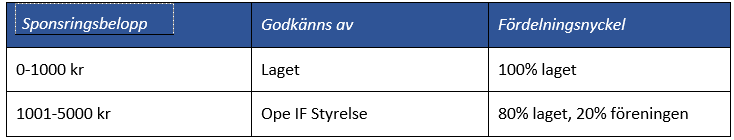 15
Lagkasseregler
Bakgrund
Föreningen bedriver verksamhet som finansieras bla av medlems- och träningsavgifter. För pengarna köper vi in bollar, västar, matchställ och annat material. Vi betalar cup- och seriespelsavgifter, domare och planhyror (match och träning). Vi bekostar ett kansli, kanslipersonal och vaktmästare. Föreningen äger fastigheter och anläggningar som ska skötas om och underhållas. Föreningen har även administrativa kostnader för hanteringen av lagkassorna.
 
Varje lag i Ope IF har rätt att ha en egen lagkassa för att finansiera verksamhet som inte klubben finansierar, t.ex. men inte begränsat till träningsläger, kostnader i samband med cuper och andra typer av lagaktiviteter.  Dock skall alla kostnader vara direkt hänförbara till lagets fotbollsverksamhet.
16
[Speaker Notes: Kansliet vill få in vem som står som kassaansvarig för laget!! Alla lag som ex.vis sålt häften/bingolotter och där fått del av vinst, har ett lagkonto hos Ope IF. Ekonomiavdelningen vill ha en person som står som ansvarig för denna.]
Regler
Varje lag har rätt att ha en lagkassa där lagets intäkter och kostnader hanteras.
Varje lag ska utse en ansvarig lagkassör gentemot föreningen. Det är lagkassören som är ansvarig för att lagkassan sköts enl föreningens regler.
Föreningen godkänner inte att laget öppnar ett eget lagkonto på banken eller förvarar lagets pengar hemma. Privatkonton accepteras inte. Intäkter som relaterar till försäljning av fika, egna lotter, egna jobb e.d. som laget själv organiserar och hanterar behåller laget till 100%. 
Varje lag har möjlighet att ha en handkassa på maximalt 3000 kr för löpande kostnader. 
För alla för laget betalda arbeten som anvisats av föreningen skall intäkten redovisas direkt till Ope IF bankgiro. Därefter fördelas nettopengarna enligt 80% till föreningen och 20% som bonus till lagkassan (enligt 80/20-principen). Exempel på sådana arbeten är försäljning av rabatthäften, bingolotter och Sverigelotter. 
För arbeten i kök och planvärdskap på Storsjöcupen fakturerar Ope IF hela summan (å lagets vägnar) till Storsjöcupen. Fördelningen av intäkter från Storsjöcupen är att 20 % behålls av Ope IF och 80% går till lagkassan (20/80 principen).
Ope IF tar ut en fast avgift för arbete med fakturering, tillgång till ett swishkonto för laget och administrativa kostnader om 800 kr per år vilket debiteras lagkassan 30 juni varje år.
17
[Speaker Notes: Dock kan sk mellanlagring ske på privatkonto i samband med olika aktiviteter som laget utför. Dock skall alltid pengarna överföras till lagkassan efter utfört arbete/uppdrag. Detta sker lämpligast via lagets swishkonto.]
Varför dessa lagkasseregler?
Styrelsens ansvar
Det är styrelsen i föreningen som är ytterst ansvarig för samtliga transaktioner som sker i föreningens namn.  Styrelsen vill att alla transaktioner i lagkassorna bokförs enligt bokföringslagen vilket sker när lagen har lagkonto i föreningen.
Juridiska skäl
Juridiskt sett tillhör lagkontona/kassorna föreningen. 
Skattetekniska skäl
När lagkontona ingår i föreningen tillser föreningen att skattelagstiftning sköts korrekt. Om reglerna inte följs riskerar både ledare, spelare och hela föreningen bli skatteskyldig.
Säkerhetsskäl och skydd för laget
Dessa regler är även till för att undvika oegentligheter och risk för bedrägerier med förskingring av lagkassor.
Vem äger kassan?
Föreningen äger kassan men laget får disponera innehållet till verksamhet och lagaktiviteter som är knutet till laget och fotboll. Om nya spelare tillkommer skall de ha en lika del av lagkassan som övriga spelare i laget. Man skall således inte behöva "köpa sig in" i kassan. En spelare som slutar har inte rätt till utbetalning av sin del av lagkassan. Om laget upplöses tillfaller medel föreningen. 
Förvarningstider och prognoser till föreningens kassör av betalningsuttag
Betalning ur lagkassan upp till 25 000 kr behöver inte förvarnas till föreningens kassör. 
25 000 kr till 99 000 kr skall förvarnas senast 3 månader före betalning skall göras och över 100 000 kr skall förvarnas senast 6 mån före betalning sa göras.
18
[Speaker Notes: Varje lag skall till kansliet delge vem som är ansvarig i laget för lagkassan – förälder.]
Handlingsplan mot mobbing, diskriminering och kränkande behandling
Under 2019 deltog Ope IF i ett projekt med JHIF och Rädda Barnen – High5 för en trygg idrottsmiljö
Syftet var att ta fram en handlingsplan för en trygg och inkluderande idrott samt att skapa beredskap och rutiner i föreningen för att förebygga, upptäcka och hantera diskriminering, kränkningar och övergrepp.
I projektet deltog representanter från styrelsen, sektionerna, ledare, föräldrar samt spelare (flickor och pojkar).
Varje lag ska ha en utsedd Trygghetsansvarig.
19
[Speaker Notes: Kom ihåg, utse en roll/person som Trygghetsansvarig så får dessa mer kött på benen angående vad det betyder men bl.a att ha koll på att vi har en bra miljö och vi följer vår policy.]
Begränsat registerutdrag
Bakgrund
Från 1 januari 2020 ska alla idrottsföreningar inom RF kontrollera begränsat registerutdrag för ledare som har direkt och regelbunden kontakt med barn.
I detta registerutdrag går det att se om personen är dömd för något av våra allra grövsta brott: mord, dråp, grov misshandel, människorov, samtliga sexualbrott, barnpornografibrott eller grovt rån.
Att vara ledare och tränare är ett förtroendeuppdrag och ingen rättighet.
Att begära in dessa utdrag är en del av vårt förebyggande arbete och något som gäller lika för alla, oavsett hur länge en person verkat i vår förening eller hur väl man känner varandra.
Rutin
Samtliga tränare/ledare i föreningen (även sektions och styrelseledamöter)
Ska lämnas in varje år
Om registerutdraget innehåller för uppdraget negativ information fattar huvudstyrelsen beslut kring det och informerar berörd person snarast om följd/konsekvens.
20
[Speaker Notes: Om ngn ny ledare kommer till under säsongen så kom ihåg att informera om detta och registrera ledare på laget.se]
Medlemsinformation
Föreningen skickar elektroniska fakturor via mail genom en funktion på laget.se (Billogram). 
Faktureringen av avgifterna startar i början av januari och pågår under våren. 
Viktigt att info om spelare och målsmän är korrekta på laget.se 
Avgiften på fakturan är inlagd efter den info som vi har vid tillfället när fakturan skickas. Stämmer inte denna vänligen kontakta föreningen och ny faktura skickas ut.  
Avgiften på fakturan består av en medlemsavgift och en träningsavgift. Samtliga spelare och ledare ska vara medlemmar i föreningen. 
Ej betalda avgifter innebär att spelaren ej får spela matcher. Lagets lagledare kontrollerar om avgift är erlagd eller ej. 
Föreningen använder sig av digitala medlemskort via appen laget.se. Vill du ha ett ”vanligt” medlemskort kontakta kansliet.
21
Medlemsavgifter 2022
Medlemsavgift Enskild medlem: 250 kr 
Familjekort för föräldrar och hemmavarande barn: 500 kr 
Träningsavgift Aktiva spelare 7 år gammal (född 2015) 0 kr 
Aktiva spelare 8-9 år gamla (födda mellan 2013-01-01 och 2014-12-31): 400 kr 
Aktiva spelare 10-12 år gamla (födda mellan 2010-01-01 och 2012-12-31): 800 kr 
Aktiva spelare 13-15 år gamla (födda mellan 2009-01-01 och 2007-12-31): 1200 kr 
Aktiva spelare 16 år och äldre (födda 2006 eller tidigare): 1500 kr Betalning Medlems- och träningsavgifterna kommer att hanteras som en elektronisk faktura via e-post med avsändare Billogram. 
Fakturorna ska betalas inom 30 dagar.
[Speaker Notes: Se även tidigare ”Lagkassor” där det beskrivs vad avgifterna går till i föreningen.]
Obligatoriska arbetsinsatser
Arbetsinsatser för föreningen		Vem/vilka?



































Frivilliga laginsatser
Ordna matchsammandrag med fikaförsäljning (vinst går till laget)
Övriga laginsatser










*) Kan tillkomma uppgifter
Alla lag från senior – födda 2014
Alla lag från senior – födda 2014
Alla lag från senior – födda 2013
Utv.flick/U2 – födda 2013
Delatagande lag
Deltagande lag
Dam A
Herr A
Uppdrag läggs ut på antal lag
P o F födda 2008-2010
U1 – Utv.laget
U2/U3 – Utv.laget
Dam A
Dam A
Herr A
Herr A
Dam A


OBS alla datum/uppgifter är idag ej lagda, uppdateras eftersom
Sälja Dreamstarhäften vår/höst
Sälja B-lotter till ”uppesittar”
Bingokontrollanter 2-3ggr/lag/säsong
Matchvärdar A-matcher
Storsjöcupen tält
Storsjöcupen kök/planvärdskap
Storsjöcupen ”Camp Furan
Storsjöcupen Torvallen
Ope-dagen
Odenhallen plock o hyllfix
Odenhallen städ
Nattvandra
Gregoriemarknad städ
Coop inventering
SCA plantsättning
Vårmässa – Höstmässa
Persson gallring m.m


Se även https://www.laget.se/OpeIFklubb/Document Arbetsinsatser
23
Länkar till dokument
https://www.laget.se/OpeIFklubb/Document (alla dokument)
Kom ihåg att du går in på Ope IF (Välj lag) för att kunna se dokumenten, ej på enskilt lag.
24